Proposal REVIEW  and Submission
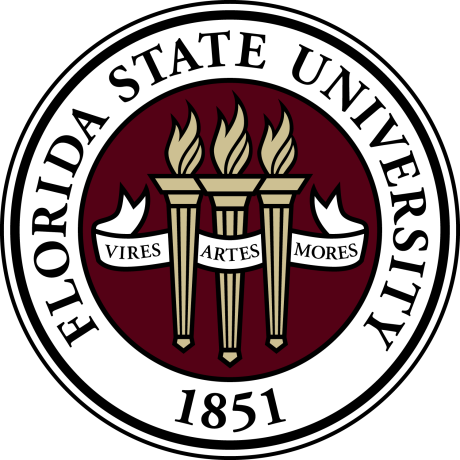 FYAP
May 5, 2016
Julie Wammack
Sponsored Research Administration
[Speaker Notes: WELCOME, introduce self]
Today’s Topics
Role of Sponsored Research
Agency documents
FSU documents
Proposal Components
SOW, Budget & Justification, others
SRA Review and Approval
Proposal Submission
[Speaker Notes: Who to call and where to look BUT WHAT ARE YOU LOOKING FOR??

Note that today we will focus mostly on federal proposals but there are MANY MANY proposals that are NOT federal.]
Role of Sponsored Research –Pre-Award
Review, approve and submit all proposals to federal and non-federal sponsors (public funds);
Negotiate research agreements, contracts, non-disclosure agreements, and any other document that is related to research with external sponsors and subrecipient organizations, including agreements where no money is changing hands;
Accept all grants, contracts, or other awards in support of sponsored programs;
Provide Authorized Official signature on documents related to research, training and other sponsored programs; and
Provide guidance and answers to questions relating to your proposal, budgeting, contract negotiations and more.
[Speaker Notes: Our office has two divisions – Pre-Award and Post-Award
I’ll be going over the Pre-Award responsibilities with regards to proposal submission
Russ will discuss Pre-Award’s responsibilities with award receipt, negotiation, and post award activities
Cathi will discuss the Post-Award responsibilities with project management]
Contact Sponsored Research as soon as you can!
Help us help you!
Grants Officers are assigned by departments – see handouts or website
The 3 day submission policy!
Send items as soon as you have them
[Speaker Notes: All the info on our site. Discuss the assignment by sponsor, how to find the staff contact info and use it
(and when to call FSURF instead)

Explain the 3 days: SRS requires ample time to review the proposal and the commitments the University is making, THE GUIDELINES, ETC. and YOURS IS NOT THE ONLY PROPOSAL
We do other work also – contract negotiation, amendments, etc.

REMEMBER THREE DAYS IS MINIMUM

Your administrator needs the solicitation, budget, justification, scope of work, and PTF]
Agency Documents
Funding announcement (Solicitation, BAA, RFP)
Description; program requirements 
Deadline
Eligibility, limited submission?
Merit review, reporting, etc.
Agency guidelines
Generic requirements; formatting; page limits
Application package 
grants.gov or upload documents into agency specific electronic system
[Speaker Notes: You may work on the technical portion of the proposal until 9 a.m. on the day of submission

QUESTION TIME!!!
ASK EVERYONE -- Where would you find the sponsor deadline???  (USE the solicitation from grants.gov!!)

**Bonus question -  Is there any pre-proposal or concept paper required?]
FSU Requirements
Proposal Transmittal Form 
Proposal documents
Scope of work
Budget 
Budget justification
Other sponsored required documents
Internal approvals as needed
[Speaker Notes: PLEASE SEND SOLICIATION or link to it first!! This is your guide to proposal prep
Before day three, we need….
PTF – note areas that get missed – if you don’t know, call or email and find out. If blank, we’re just going to call you anyway!  
Use this time to look over a solicitation and fill out the PTF
INTERNAL – CAS, cost share, IDC waiver, etc.
Other = agency specific A-133 cert, etc.]
Proposal Transmittal Details
Fill it all in! - Instructions available
Deadline and other solicitation info
PI/Co-PI information
On or off campus?
Subcontracts?
Tuition waiver code
Get everyone to sign!
[Speaker Notes: Remind everyone to use the MOST RECENT VERSION

GO THROUGH PTF

PI signs, then chair, dean, OTHERS
Other named faculty who are not PI/Co-PI need to acknowledge that they are being named in the proposal!!]
8
Proposal Requirements
Scope of Work
Budget
Budget Justification
Other Sponsored Required documents
Scope of Work …
What is it?
Project narrative
Technical volume
Scope of work
Project description
THE PROPOSAL

This is the most important part of your proposal!!
[Speaker Notes: 9 am does not = 445 pm

Reasons not to wait:
-Changes required
-Attachments corrupted
-system outtages
-other proposals due at the same time]
Proposal Budget
Direct costs must benefit the project and be identified specifically with a sponsored project
Indirect costs cannot be identified specifically with any project; these funds support the entire research endeavor at FSU
Creating Proposal Budget
Use the Facts Sheet!
Fringe rates
Indirect cost rates
Tuition rates
Other important information
Indirect cost rate for project based on:
Agency
Location (on or off campus)
Type of project
Solicitation
[Speaker Notes: UNIVERSITY-WIDE COSTS
IDC IS NOT A TAX, it allows us to recover the costs of]
12
Typical Direct Costs
Salary and fringe benefits for personnel 
Travel
Equipment
Materials and supplies
Includes computing devices
Tuition – required for grad students
Subcontracts
Other direct costs
Computing Devices
May be charged as direct costs if they are
Essential, 
Allocable, 
But not solely dedicated, to the performance of a Federal award.
Tuition
Matriculation for all grad students – 
FSU policy
9 hours per semester / 27 per calendar year
Escalation is allowed
If not asking from agency, need another source for payment
[Speaker Notes: See facts sheet for rates and escalation]
Subrecipient or vendor/contractor?
What is the relationship to FSU?
Are we buying a service? Contractor/Vendor
Are we collaborating on research - assigning a portion of the work? Subrecipient
Why is this important? 
It determines the type of award agreement
It affects the indirect cost calculation!!
[Speaker Notes: Subcontractor or vendor? 
Are we buying a service or collaborating on the research?
Who is writing the scope of work? 
We are = contractor – “we (FSU) want to buy abc for $x”  LIKE GOING TO A STORE
They are = subrecipient – “they propose to do abc for $x” they’re submitting a proposal to us]
Administrative & Clerical Salaries
Normally treated as indirect costs on Federal projects
May be charged as direct costs:
Services are integral to project
Individuals can be specifically identified w/project
Funds are included in the budget or have prior written approval of agency
Budget Justification
The justification should be a ‘budget map’
How did you arrive at salary numbers?
What is the fringe rate you used?
Travel details
Subcontractor /subaward details
[Speaker Notes: Other info includes salary caps, escalation, insurance rates, etc.

We will go over some budget calculations after the break. 
Also be sure to sign up for SRA04 / HANDS ON BUDGET on June 22 for more details and PRACTICE!]
Other Documents or Forms
Requirements vary by sponsor or solicitation
May include:
References
Current & Pending Support 
CV or biosketch
Data Management Plan 
Mentoring Plan
[Speaker Notes: For NIH details, sign up for SRA12 – NIH, next class on 7/29
For NSF details, sign up for SRA14 – NSF, next class on 8/3]
Cost Sharing
What is cost sharing?
Project costs not paid by sponsor
Cost sharing is quantifiable: effort or dollars
“Project enhancement” includes available resources that are not quantified 
FSU’s policy is not to cost share unless required by agency
[Speaker Notes: What is cost sharing??
Agencies have different policies – NSF prohibits cost sharing


Explain why not allowed by agencies. NSF + follow the leader

Link to policy, explain the policy is to NOT cost share

Facilities statement /resources statement should not quantify]
SRA Review
We review all the documents looking for compliance with 
agency requirements, 
FSU policies and regulations, and
federal and/or state regulations
Budget review – allowability and accuracy
Check on internal approvals
Cost Sharing Commitments
Terms & Conditions at proposal
Proposal Submission
After Sponsored Research review and approval, it’s time to submit!

What does this mean to you?
SRA will submit electronic packages
Hard copies can be picked up at SRA for department to mail or deliver
Emailed proposals – PI choice
Electronic Systems
Grants.gov – most Federal Agencies
No need for registration;
PI fills out application and sends to SRA
ASSIST system for NIH
PI uploads documents and releases to SRA
NSF FastLane
FastLane account is required
PI completes proposal and uploads to FastLane
[Speaker Notes: Grants.gov
No individual registration*; FSU is registered
Resources on the website; User Guide
PI completes, SRA submits

*some fellowships require the individual to submit through grants.gov so registration may be required
The THREE DAYS still applies. We should have everything available to us 3 days prior to deadline.]
Questions? Please Contact Us!
Julie Wammack 
jwammack@fsu.edu
644.8945

Sponsored Research Administration 
644.5260
SRA-Pre@fsu.edu
Staff directory: http://www.research.fsu.edu/research-offices/sra/staff-assignments/